ALGEBRAICKÉ VÝRAZY

04

Úpravy II
MěSOŠ Klobouky u Brna
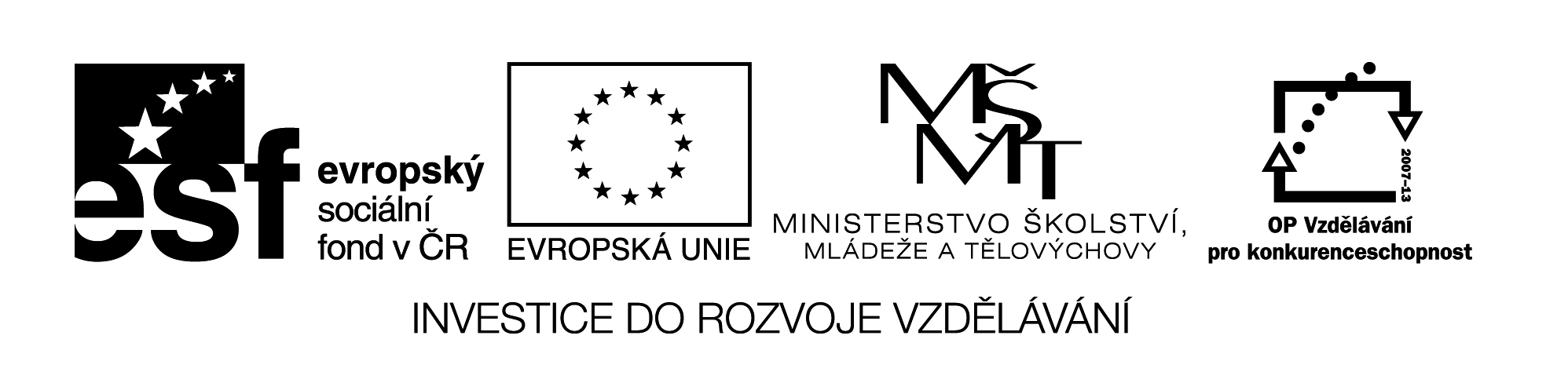 ŠKOLA:			Městská střední odborná škola, Klobouky u Brna,    
			nám. Míru 6, příspěvková organizace
ČÍSLO PROJEKTU:		CZ.1.07/1.5.00/34.1020
NÁZEV PROJEKTU:		Šablony – MěSOŠ Klobouky
ČÍSLO ŠABLONY:		III/2 Inovace a zkvalitnění výuky prostřednictvím ICT
AUTOR:			Petr Kučera	
TEMATICKÁ OBLAST: 	 SMA_ALGEBRAICKÉ VÝRAZY 	
NÁZEV DUMu:		Úpravy II
POŘADOVÉ ČÍSLO DUMu:	04
KÓD DUMu:		VY_32_INOVACE_1_2_04_KUP
DATUM TVORBY:		27.8. 2013
ANOTACE (ROČNÍK):	Prezentace je určena pro použití v předmětu seminář
			z matematiky, který je vyučován ve 3. a 4. ročníku.
			Je vytvořena k využití ve vyučovací hodině za pomoci
			interaktivní tabule. Materiál je možno také použít
	 		v matematice nebo k samostudiu při přípravě k maturitě.
POMOC
První úpravou bude roznásobení dvojčlenů čísly
Sečteme či odečteme členy stejného typu
Výsledkem úpravy je dvojčlen
Umocníme dvojčlen a roznásobíme dvojčlen jednočlenem
Sečteme či odečteme členy stejného typu
První úpravou bude odstranění závorek, první bez úprav, zbylé roznásobením
Sečteme a odečteme členy stejného typu a seřadíme s ohledem na abecedu
                               a mocninu
Výsledkem je dvojčlen
Výrazy budou ekvivalentní, pokud je upravíme oba na stejný výraz
V prvním výrazu je třeba roznásobit a sečíst či odečíst členy
Výsledkem je dvojčlen, upravíme druhý výraz
Roznásobíme a sečteme vzniklé členy
Z obou výsledků plyne, že výrazy jsou ekvivalentní
Pokud se nám podaří upravit oba výrazy na stejný tvar, budou ekvivalentní
Roznásobíme a upravíme první výraz
Roznásobíme a upravíme i druhý výraz
Z porovnání výsledků je patrné, že výrazy jsou ekvivalentní
Zdroje:

www.novamaturita.cz  - Cermat - příklady použité v zadáních maturity

Gaudetop – kolektiv autorů – Tvoje státní maturita 2013  - Matematika

Prometheus – Kubát, Hrubý, Pilgr – Matematika – Maturitní minimum

Příklady z archivu autora